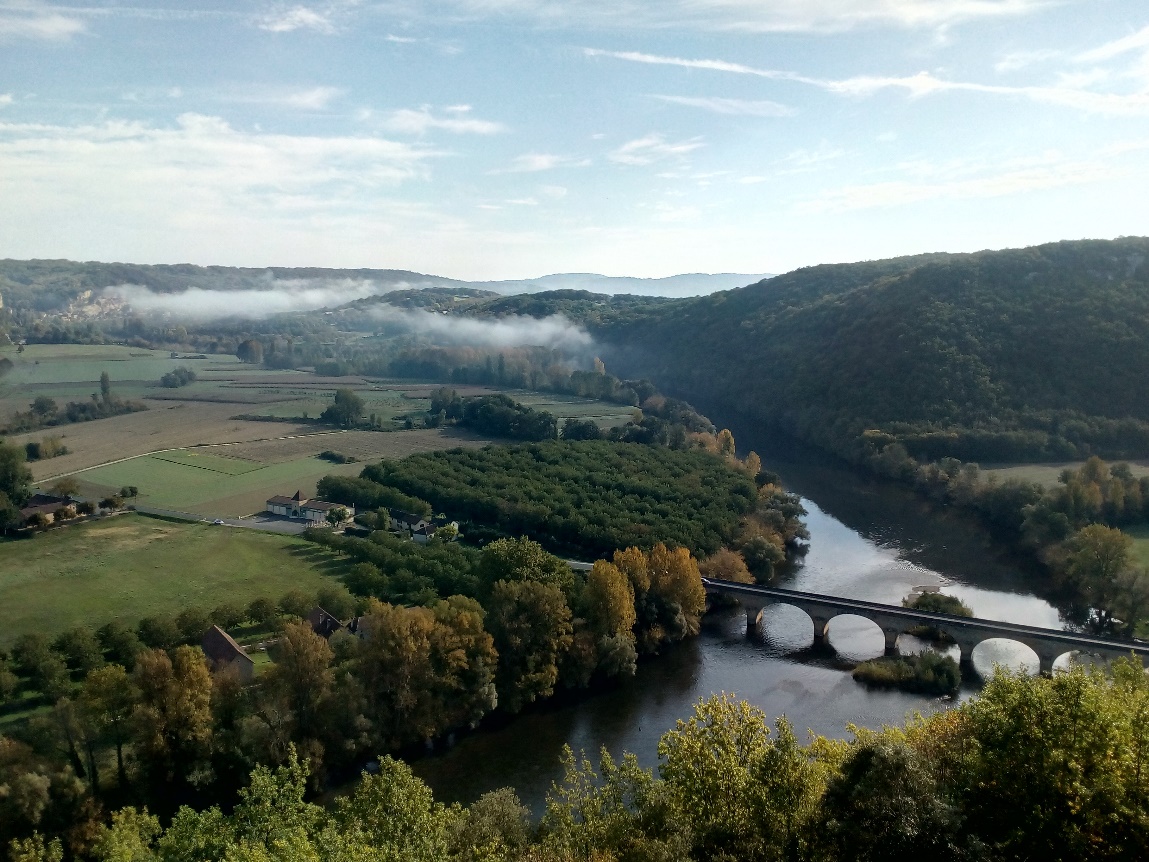 Voyage scolaire 2021 - 2022
Voyage scolaire 2021 - 2022
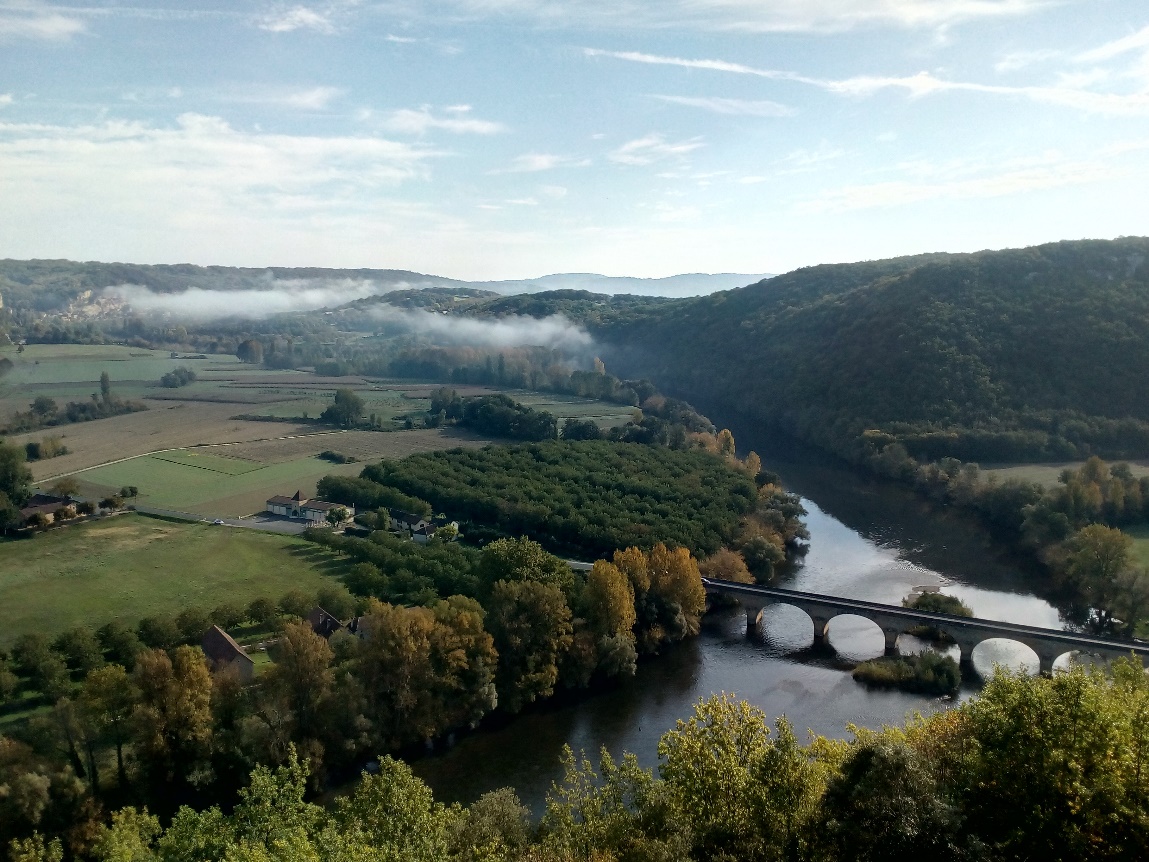 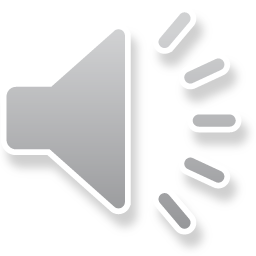 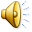 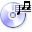 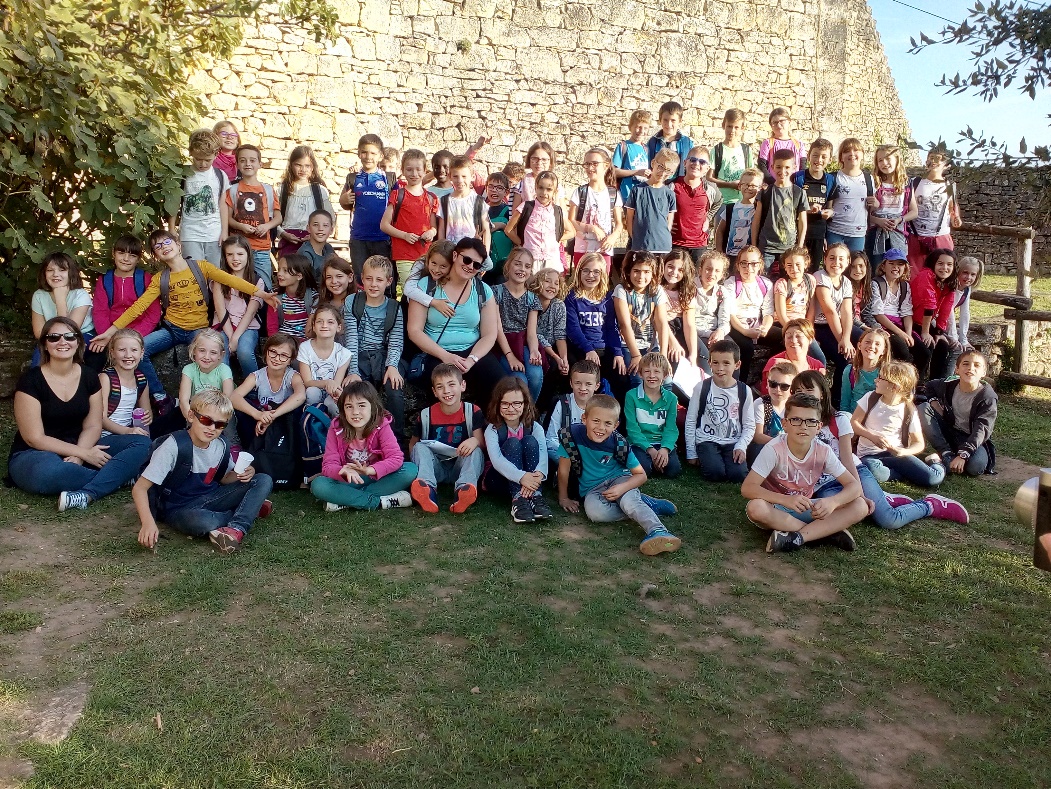 Quand ?
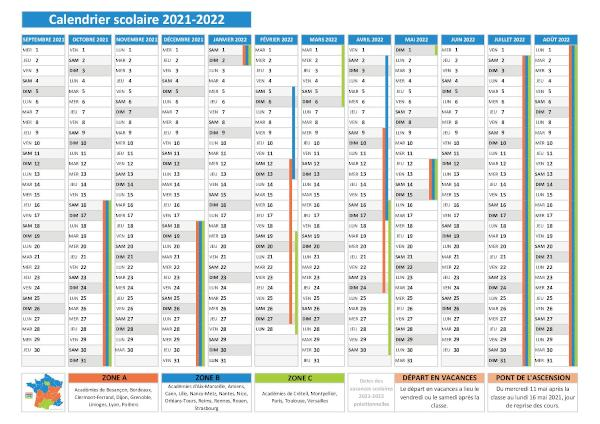 Semaine
42
Du 19 au 22 octobre 2021
[Speaker Notes: 13 octobre 2017]
Où ?
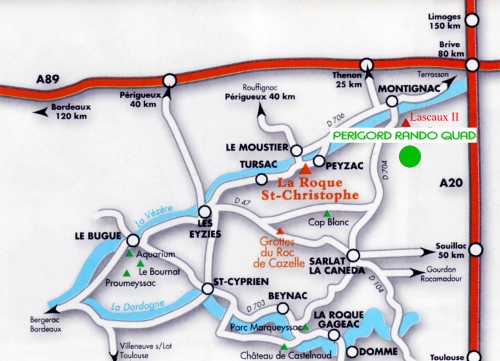 Dans le Périgord
Quel centre d’hébergement ?
Centre International de Séjour « Le Bleufond » à Montignac-sur-Lascaux.

Les enfants sont logés dans des chambres à lits multiples.
« Les enfants sont logés en chambres de 6, 8, 10 lits avec sanitaires, douches à proximité,
réparties sur un bâtiment de deux étages avec ascenseur. »
Nous avons 2 secteurs réservés pour notre école. Nous allons prévoir la répartition des chambres de filles et de garçons avant le départ. Nous placerons des chambres d’adultes dans chaque secteur. Chaque adulte accompagnateur sera responsable de 1 à 2 chambres d’enfants.
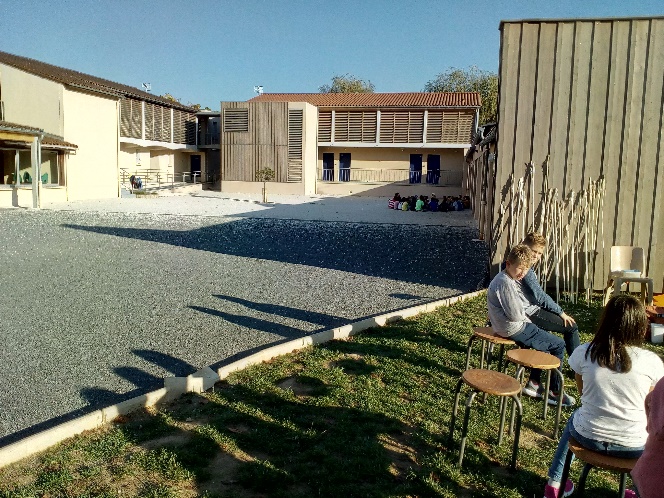 Que faut-il prévoir ?
Le trousseau …
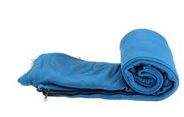 Les draps ne sont pas fournis. Prévoir des duvets, un pyjama.
Prévoir aussi des serviettes de table et les serviettes de toilette.
Apporter un vêtement de pluie, deux paires de chaussures (baskets pour la marche + bottes) et une casquette.
Ne pas surcharger les bagages : une tenue par jour suffit.
[Speaker Notes: 13 octobre 2017]
Les bagages
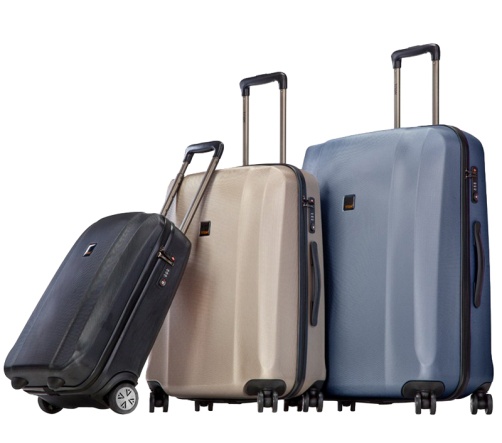 Ne laissez pas de médicaments dans les bagages. Confiez-les à un enseignant avec une ordonnance.

Remplissez soigneusement la fiche sanitaire et lisez attentivement les recommandations pour le trousseau.

Ne placez pas de friandises dans les bagages, ni de jeux vidéos. Préférez les petits jeux collectifs, les livres.

Ne surchargez pas les bagages.
[Speaker Notes: 13 octobre 2017]
Qui ?
Les CE2, CM1 et CM2
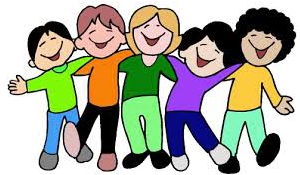 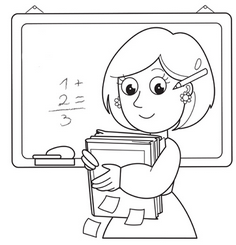 86 élèves
3 enseignantes
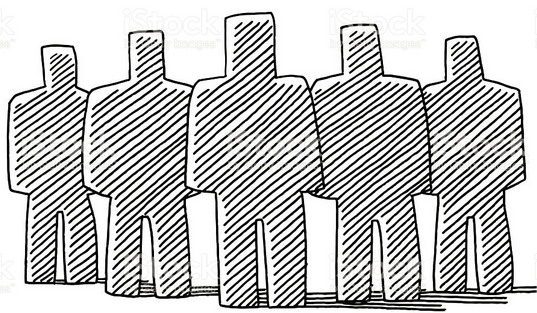 - Accompagnateurs du centre
- 1 maman et 4 papas accompagnateurs
Quoi ?
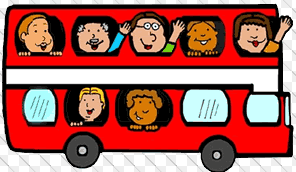 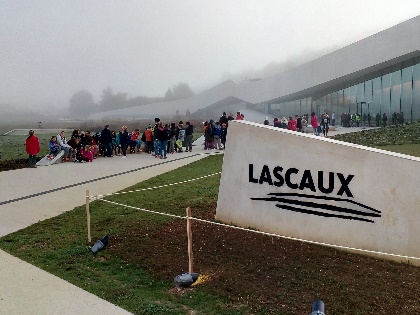 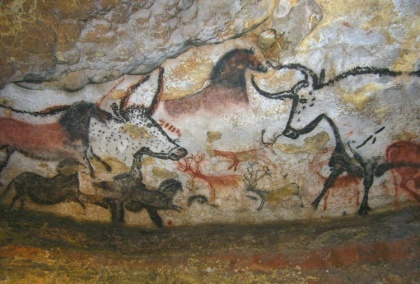 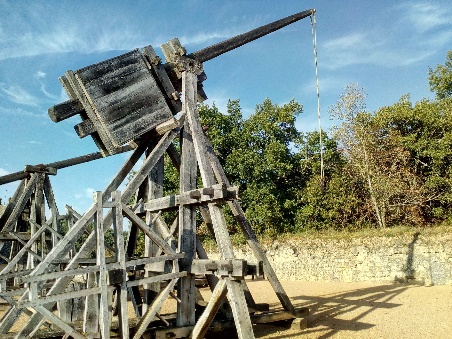 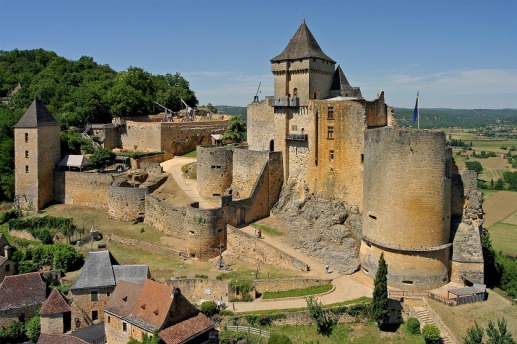 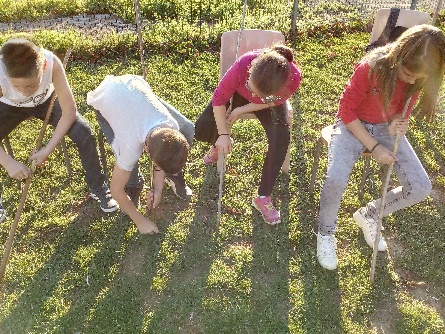 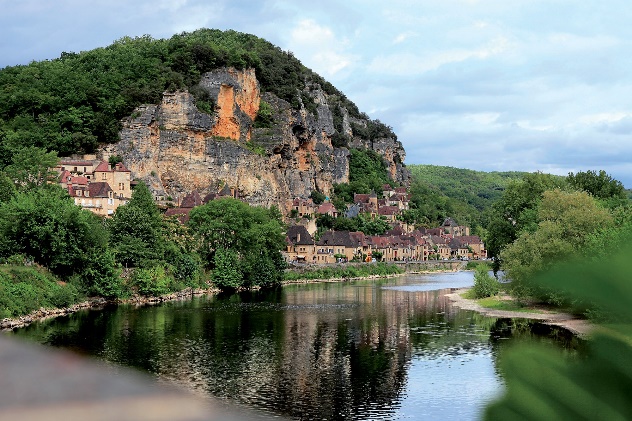 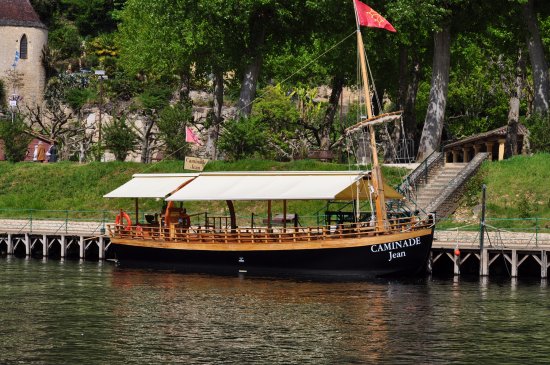 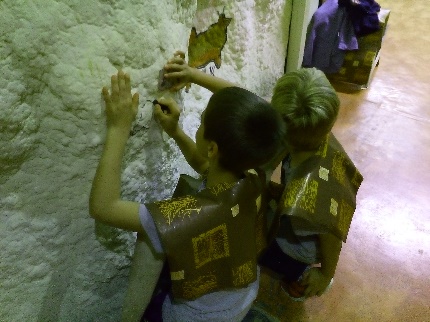 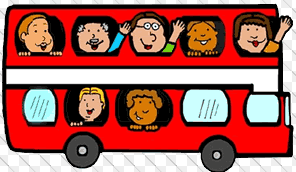 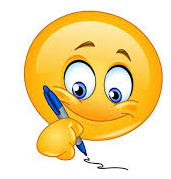 Les activités sur place sont complétées par des activités pédagogiques effectuées à l’école avant et surtout après le séjour. Elles prennent place dans un projet pluridisciplinaire, et développent en particulier les compétences des matières du décloisonnement (histoire, géo, sciences).
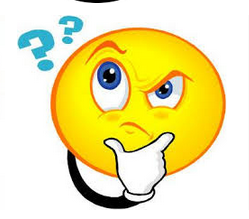 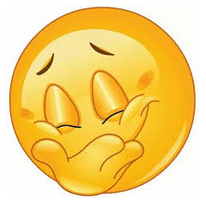 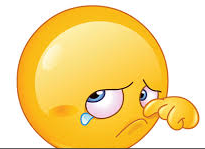 La classe de découverte est l’occasion pour les enfants de vivre une expérience de groupe enrichissante.
 Pour certains d’entre eux , la coupure avec la famille est parfois difficile. Pour ces enfants, en particulier, c’est une étape importante sur le chemin de la maturité.
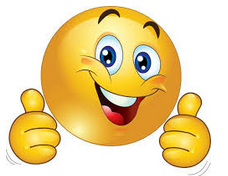 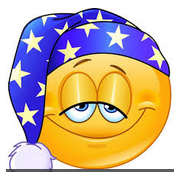 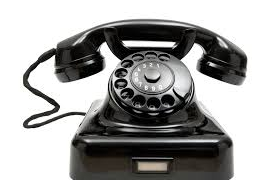 Pendant le séjour, la communication par téléphone avec votre enfant ne sera pas possible (y compris via les accompagnateurs).
Ne contacter le centre qu’en cas d’urgence. 
De notre côté, nous donnerons de nos nouvelles : un message sera laissé sur un répondeur auquel vous pourrez accéder via un code donné avant le départ . 
Nous vous enverrons également une carte postale qui vous parviendra peut-être après notre retour… Prévoir une enveloppe timbrée avec votre adresse.
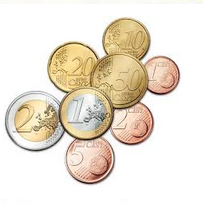 Combien ?
Le prix de revient par élève pour les 4 jours : 
244 €
A ce prix, il faut déduire :
La participation de l’APEL à hauteur de 32€ par enfant
Une subvention communale de 22€
Mais pas de subvention du Conseil Général
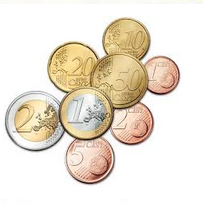 Combien ?
Le coût pour les familles par élève pour les 4 jours :           190 € maximum
Pensez à vous renseigner auprès de votre MSA ou votre Comité d'Entreprise pour une aide financière au séjour de votre enfant.

Des facilités de paiement vous seront proposées à partir d’un échéancier :
Si vous menez des actions afin de réduire le coût du voyage, la somme « récoltée » vous sera remboursée.
Argent de poche ?
Votre enfant aura la possibilité d’acheter un petit souvenir du séjour.

Vous pouvez prévoir un montant maximum de 10 €. Placez cette somme dans une enveloppe fermée avec le nom de l’enfant et confiez-la le matin du voyage à l’enseignant.
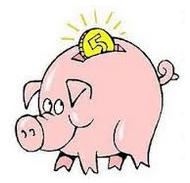 Photos ?
Préférez pour votre enfant un appareil jetable. Les adultes accompagnateurs prendront des photos du séjour qui seront stockées sur une clé et partager avec ceux qui le souhaitent.
 
N’envoyez aucun objet précieux 
( bijoux, 
DS, 
tablette, 
téléphone portable…)
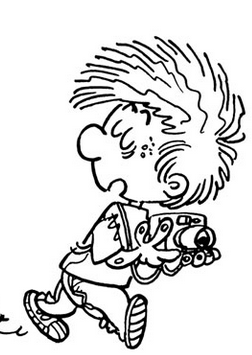 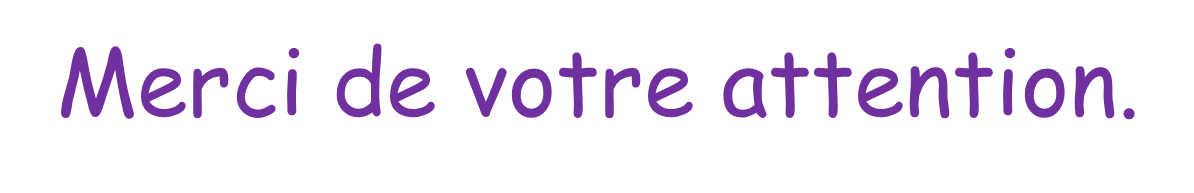